Institution
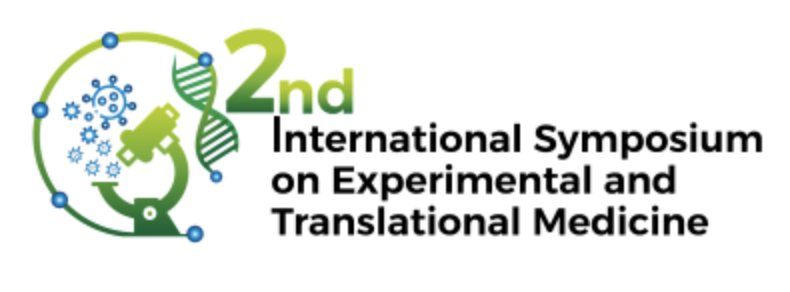 Title
López-Gutiérrez1, LA; Smith2, R; Brown D.3

Depto. Ciencias de la Salud, Universidad Autónoma Metropolitana Iztapalapa, Mexico City, Mexico
Laboratory of Cell Biology, University of Virginia, Charlottesville, VA, USA
Confocal Core, Health Science Departament. Life Science Institute, London, UK.
Lopez-Gutiérrez LA: lopezg89@xanum.uam.mx
CBS-Iztapalapa
Introduction

Objective 

Material and Methods

Results














Conclusion